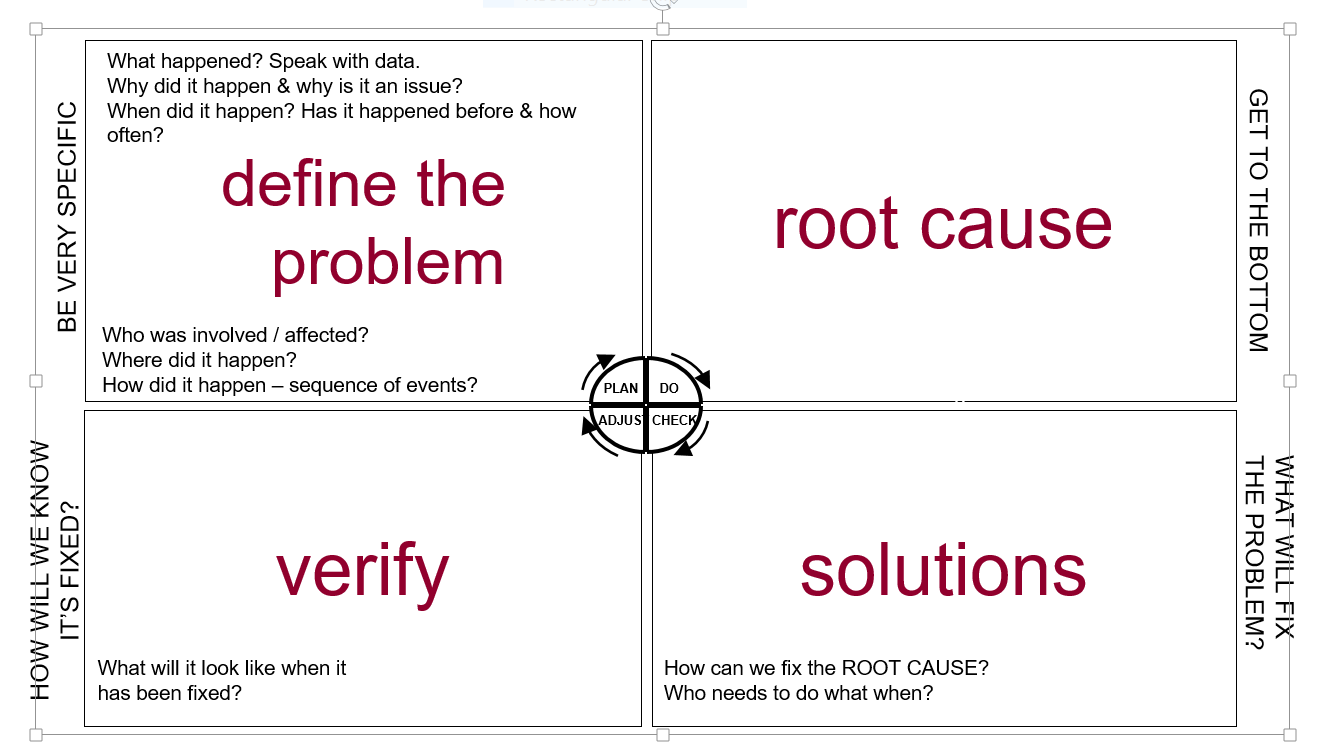 Why? X 5
1
Ishikawa or fishbone diagram
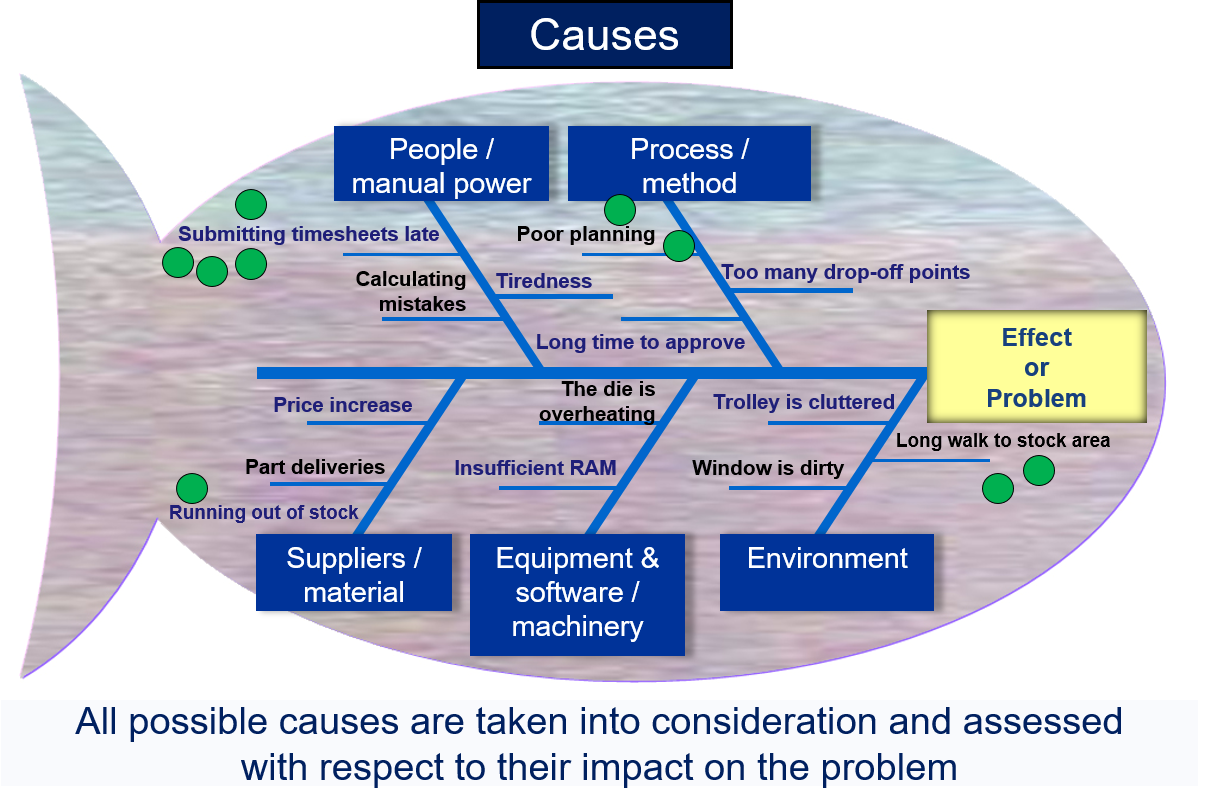